Level Designer, Storyteller
Building and supporting Narrative Through Level Design
Joel Burgess, Senior Designer, Bethesda Game Studios
What’s This, Then?
Not Platform/Unreal Specific
Just My Thoughts
There Will Be… Jargon.
A Brief Overview
LD/Player Relationship

LD role in storytelling
Cross-medium Techniques
Unique tools & methods
Doing a lot with little
Accepting Chaos
The Storyteller’s Tools
Language
Dialogue, Text, etc.


Visual Information
Layout, Clutter, Effects, et
Quick Writing Exercise
Player is a space Marine.
Lands at forward base.
Commander, Colonel (radio), Sarge
Convey Objective & Reward
Account for Budget
Sarge is Cut
12 Lines, 85 Char/Line
Re-Write! Active Storytelling
Lands Behind Enemy Lines
One Character Delivers Lines
What Did We Learn?
Game Development is Chaotic

Things outside your control change

Drafts Are a Good Thing
They expose what’s important
Function before Form
Using Language
Why use language?
Familiar
Direct
Unambiguous
Using Language
Traps of Language?
Tired Techniques
Localization Concerns
Verbosity
“Vigorous writing is concise.” 
William Strunk Jr.
“Try to leave out the part that readers tend to skip.“
Elmore Leonard
“Brevity is the soul of wit”
Shakespeare
Using Language
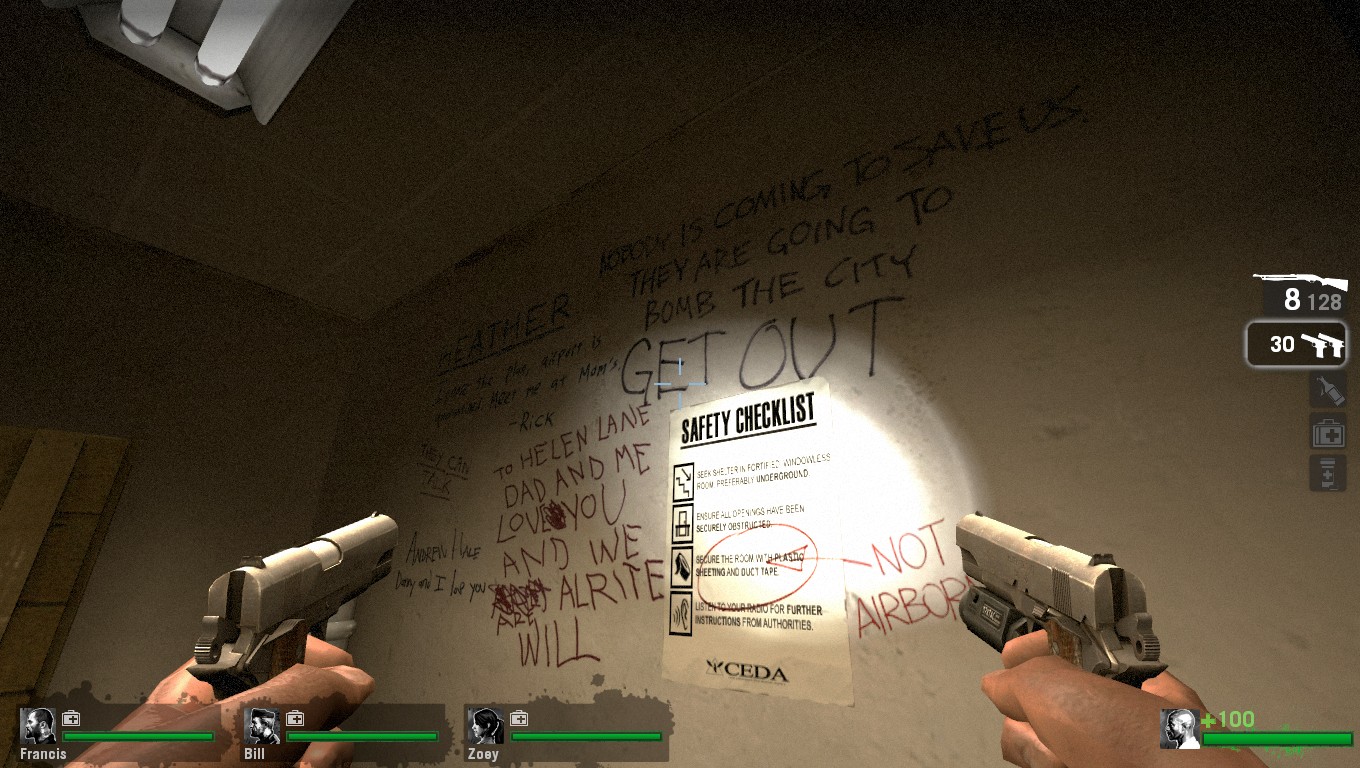 Best Practice:
Brevity & Content Quality
Gameplay Info Before Style
In their own Words
Optional Static Text
Dialogue During Action





Left 4 Dead
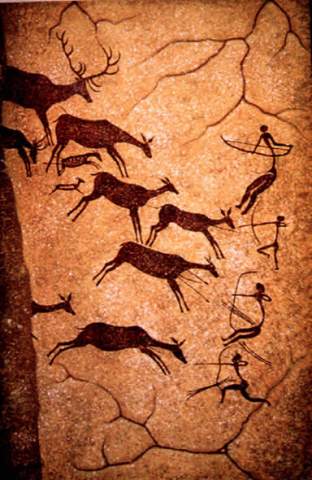 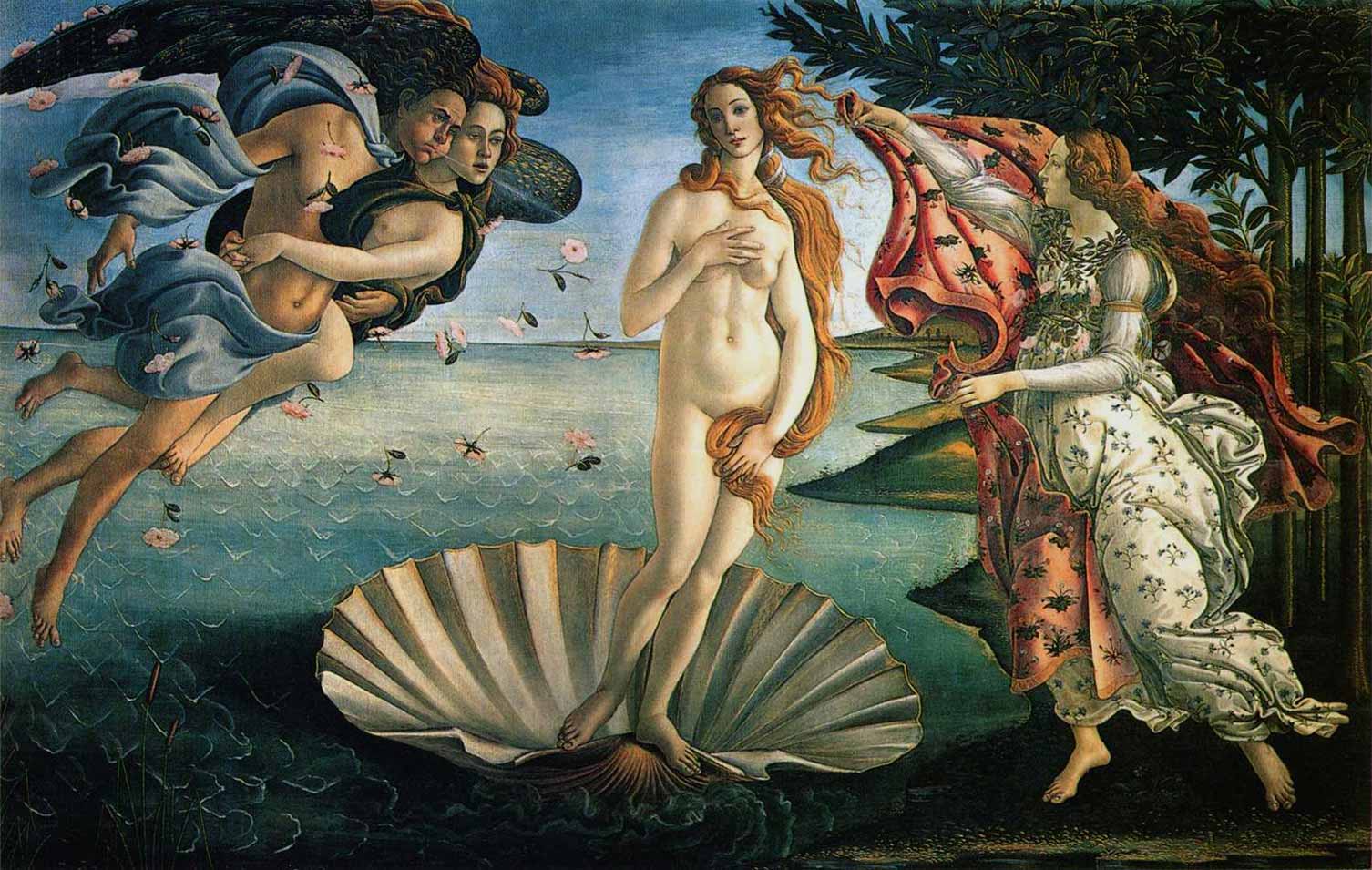 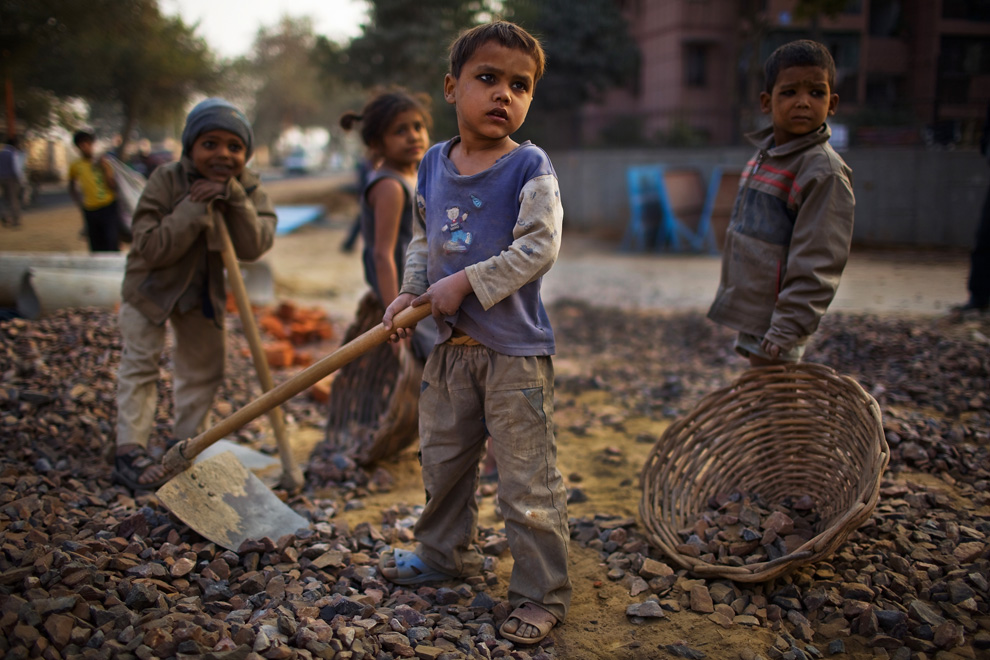 Visual Storytelling
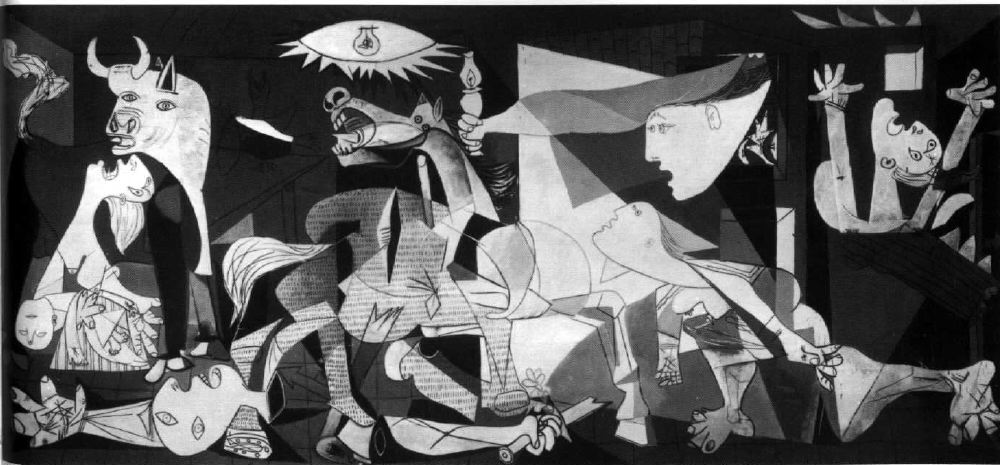 Older than Language, after all…
Visual Information
Huge Array of Visual Tools:
Particle FX
State Changes
Full Screen FX
Etc, etc…
Layout
Lighting
AI Behavior
Small Clutter
Covering any of them in detail is beyond the scope of this conversation
Gestalt & the Player
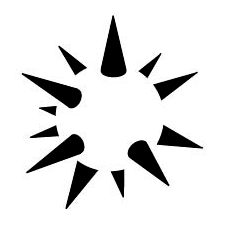 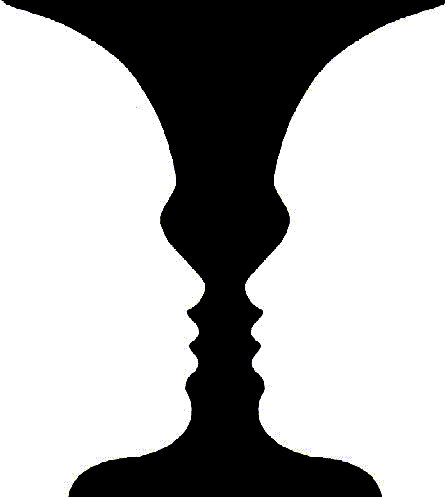 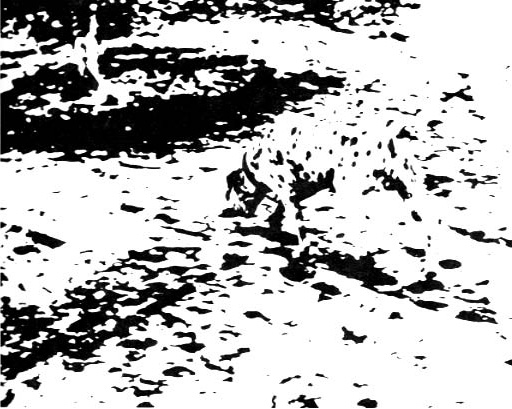 Hard-Wired to Draw Conclusions
We crave order in what we see
Familiar Shapes most Recognizable

Lots of Gamer Demographics
But we’re all Humans.
Look for opportunities to use Gestalt
Gestalt & Level Design
Environments Tell Story Inherently
They Just Cannot Help Doing So!
So You Might As Well Use That

Collaborate with Art Often

Enable Team To Contribute
Your game will be richer
All that’s required is Oversight
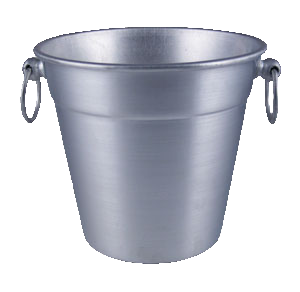 Snapshot Story
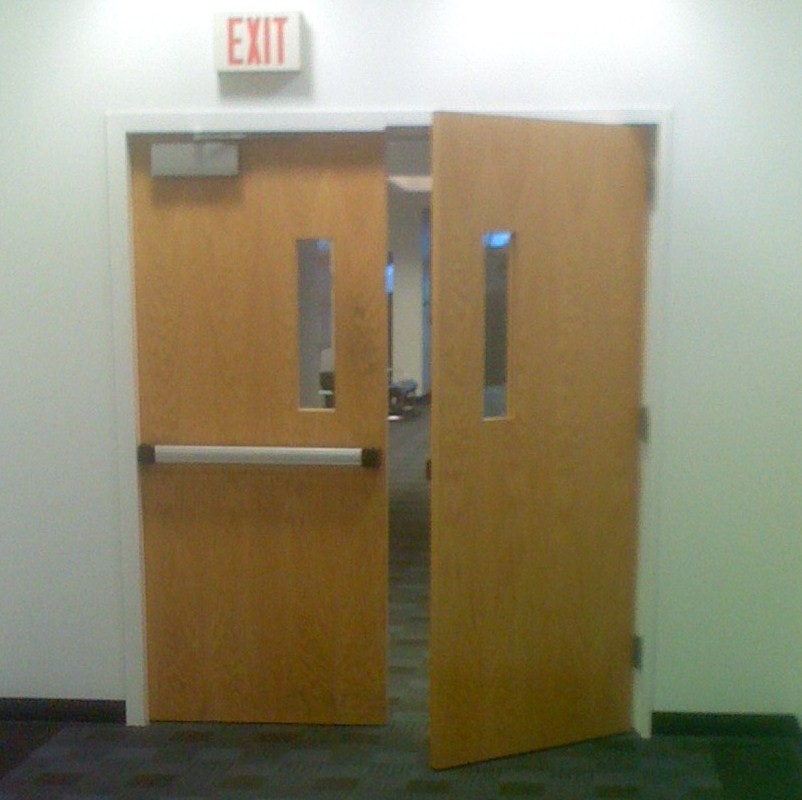 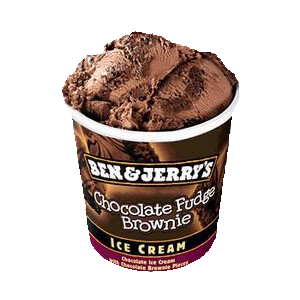 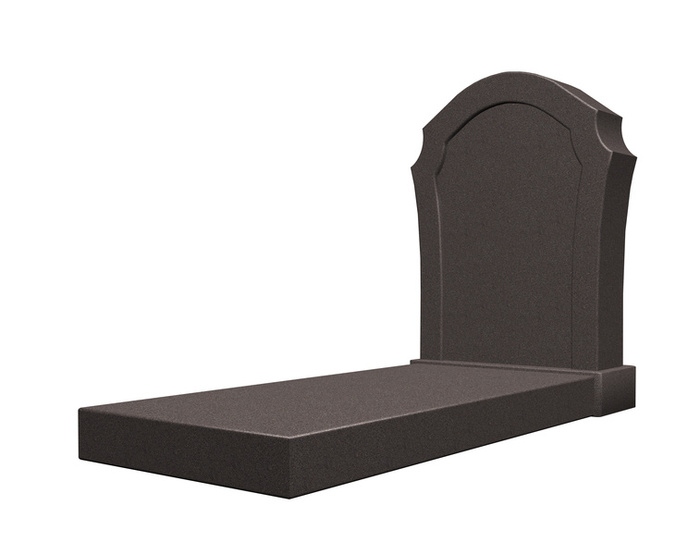 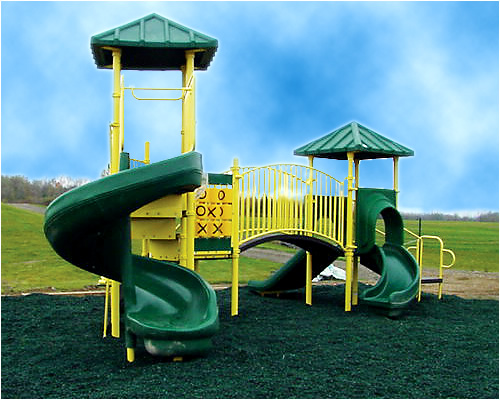 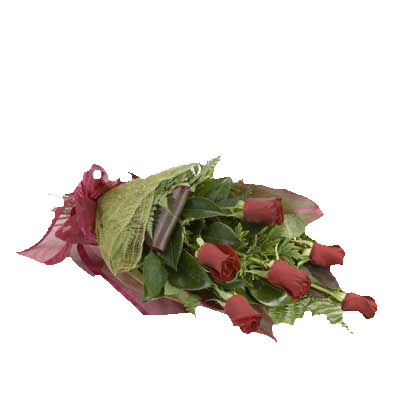 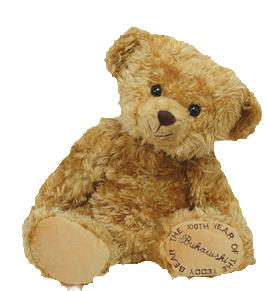 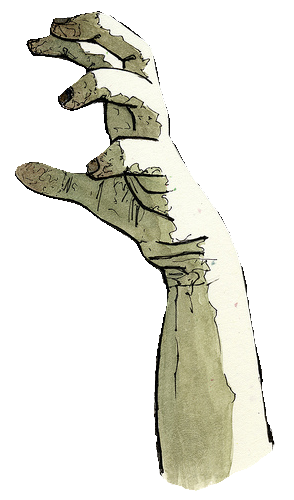 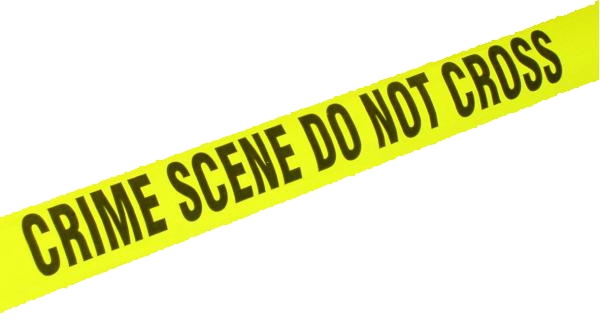 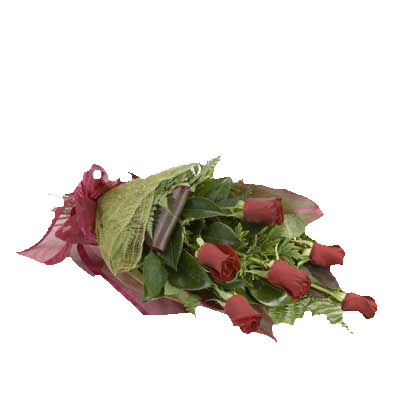 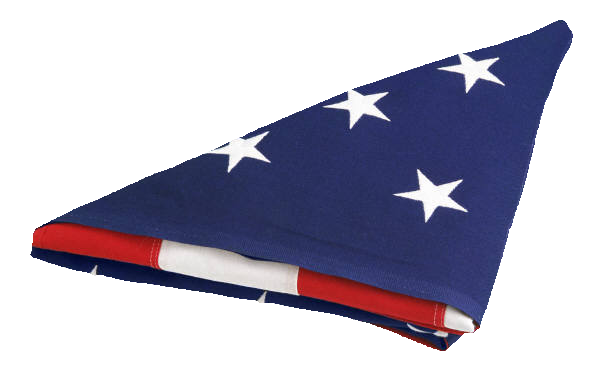 Exercise: Snapshot Story
View Unreal Room & Objects
On Paper, arrange objects in Room
Goal is to provide an interesting snapshot story using these elements
Putting It Together
Fallout 3 Radio Tower Example
Language (CB Radio Dialogue)
Gameplay Information (Static Ratio)
Snapshot Story (Small Clutter)
Gestalt (Player Story)
Accepting Chaos
Interactivity & The Medium
To exploit it, we must accept Chaos
Set Up Dominoes
Let the Player scatter them
Letting the Player Own Story
Don’t De-mystify
We are not those other guys
The Player is our Partner
Thanks For Listening
Some further reading suggestions:

“On Writing” Stephen King
“Designing Disney” John Hench
“Understanding Comics” Scott McCloud
“Kluge” Gary Marcus